Campus IM Coordinators
Welcome to the 2019 Meeting
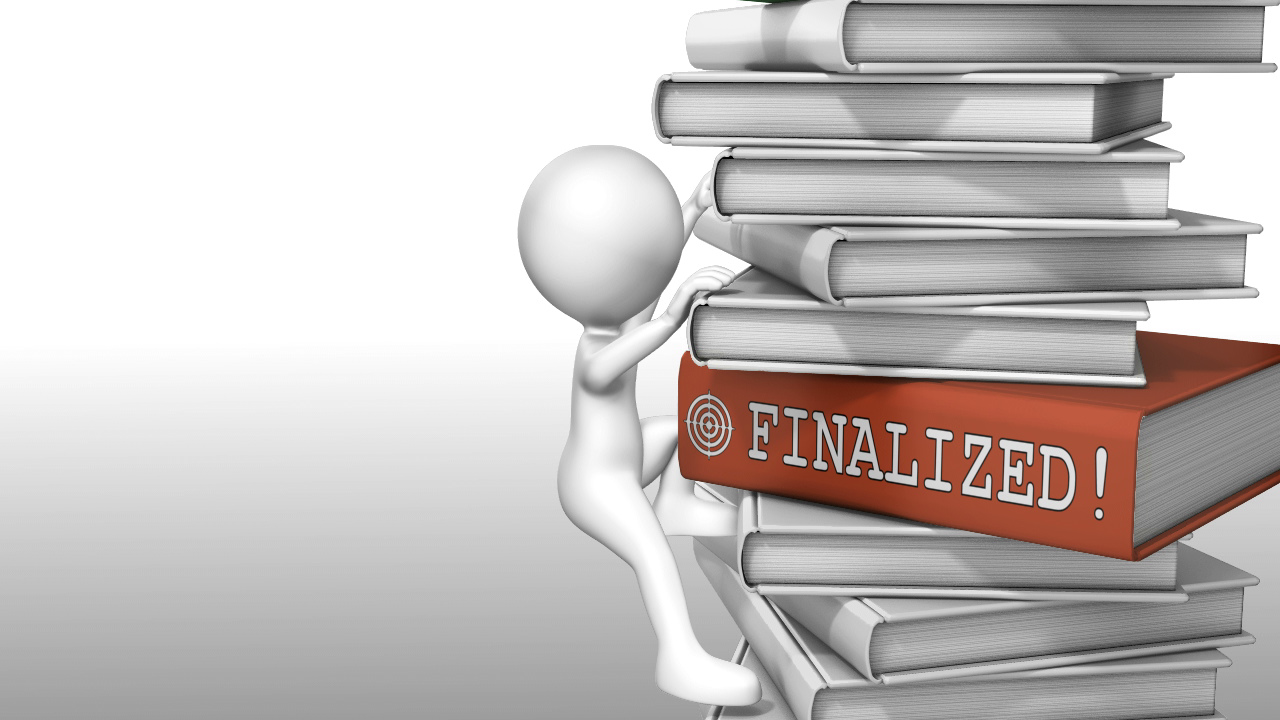 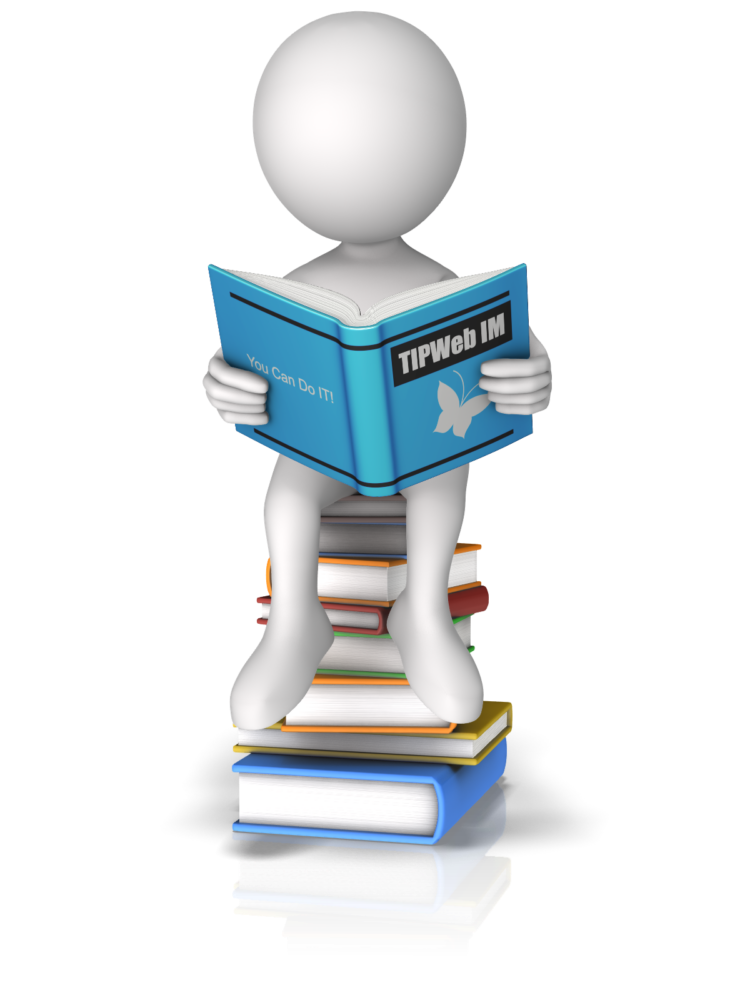 Embedded PowerPoint Video
By PresenterMedia.com
Proclamation 2019
Implementation School Year 2019-20
Newly Adopted Instructional Material
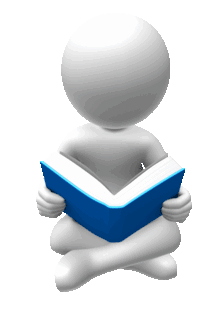 English Language Arts and Reading  K-8
Spanish Language Arts and Reading K-6
Handwriting K-5  (English and Spanish)
Spelling  K-6 (English and Spanish)
Personal Financial Literacy
Middle School NEW  2019 Titles
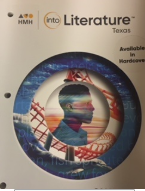 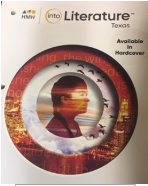 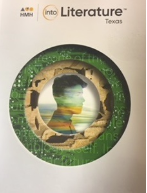 6th 7th and 8th Grade 
Into Literature
6th, 7th and 8th Grade
Calkins Units of Study - Writing
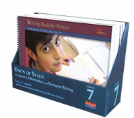 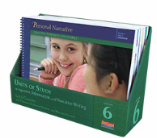 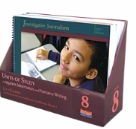 6th, 7th and 8th Grade
Literacy Intervention
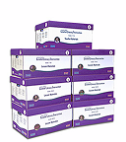 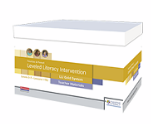 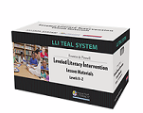 Elementary New ELAR Titles
Fountas & Pinnell
Guided Reading (GK-5)
Words That Sing Poetry Charts (GK-2)
Interactive Read Aloud (GK-5)
Shared Reading (GK-3)
Phonics, Spelling & Word Study (G3-5)
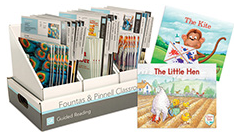 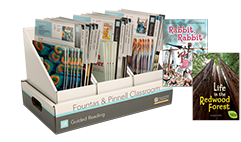 Lucy Calkins 
Phonics Units of Study (GK-2)
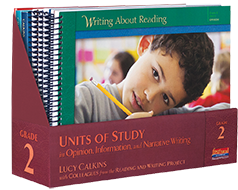 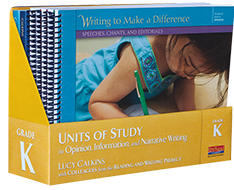 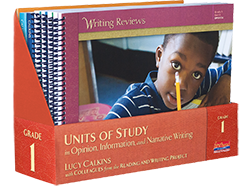 Elementary Assessments of Readiness & Literacy
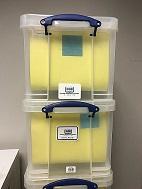 Pioneer Valley
Level A-M, Fiction/Non-Fiction
Level N-T, Fiction/Non-Fiction
Level U-Z, Fiction/Non-Fiction to be added when published
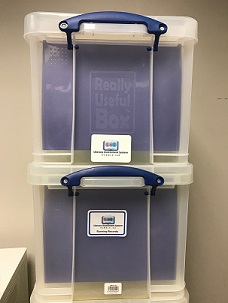 fiction
non-fiction
Elementary Literacy Resources
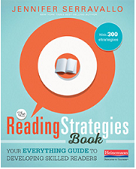 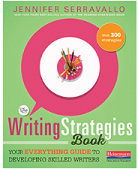 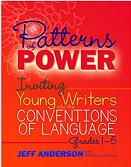 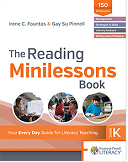 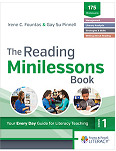 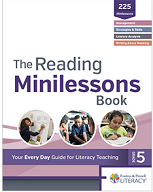 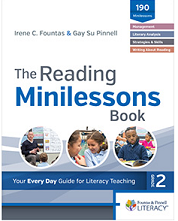 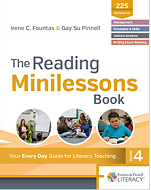 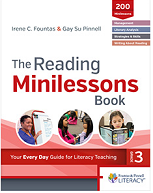 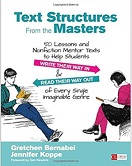 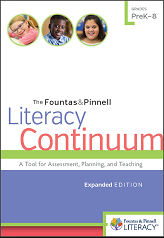 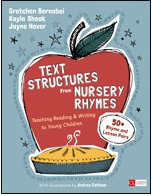 Elementary New SLAR Titles
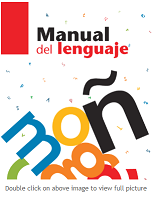 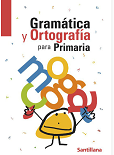 Additional Literacy Resources
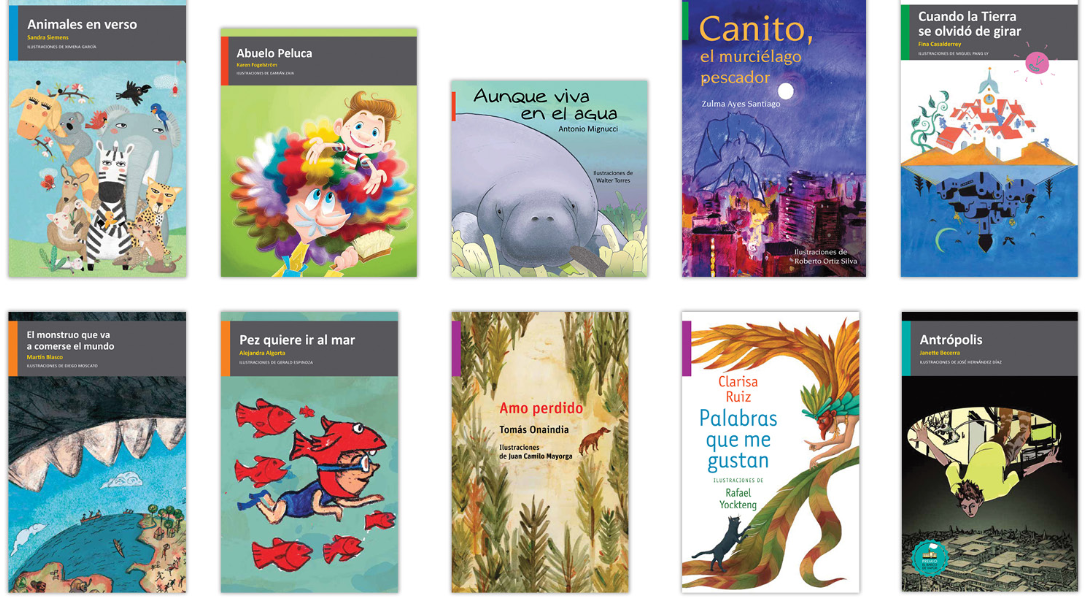 Cengage
Colección Ventanas - Mentor Texts
Elementary New SLAR Titles
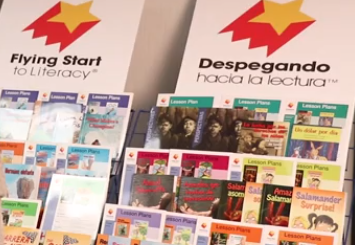 Okapi
Flying Start to Literacy 
     - Guided Reading
Despegando hacia la lectura
McGraw Hill
Trade Library books - Shared Reading 
Phonics, Spelling & Word Study 
Components & Instructional related Resources
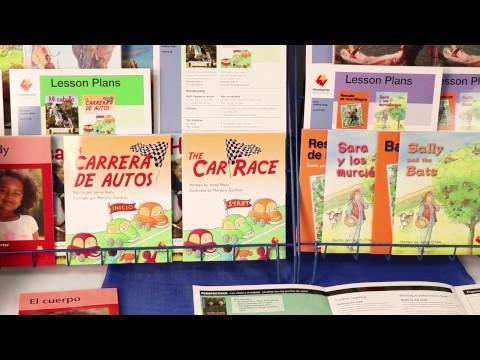 Elementary Adoption Distribution
Elementary Adoption Distribution
Proclamation 2020
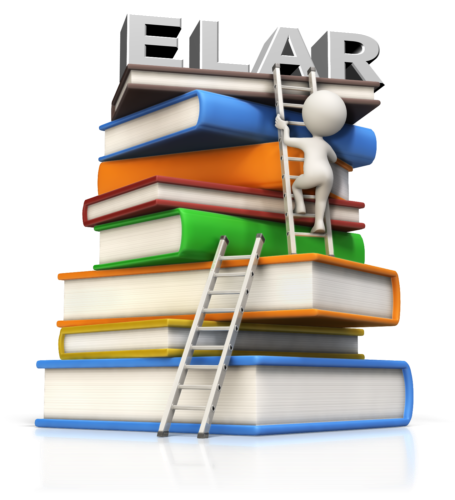 Implementation School Year 2020-21
Creative Writing
Research & Technical Writing
Practical Writing Skills
Humanities
Public Speaking I, II, III
Communications Applications
Oral Interpretations I, II, III
Debate I, II, III
English I, II, III, IV
Reading I, II, III
College Readiness & Study Skills
Visual Media Analysis & Production
Contemporary Media
Literary Genres
Proclamation 2020 (cont.)
Implementation School Year 2020-21
Journalism
Advanced Broadcast Journalism
Photojournalism
Advanced Journalism: Yearbook I, II, III
Advanced Journalism: Newspaper I, II, III
Advanced Journalism: Literary Magazine
English Language Learners Arts, 7-8
English for Speakers of Other Languages (ESOL), English I, II
English Language Development and Acquisition (ELDA)
Middle School Out of Adoption Titles
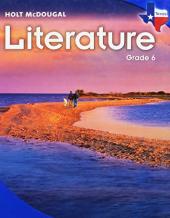 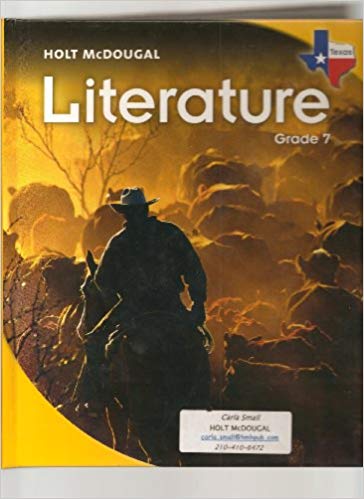 6th, 7th and 8th Grade 

Holt Literature
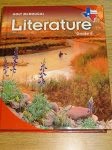 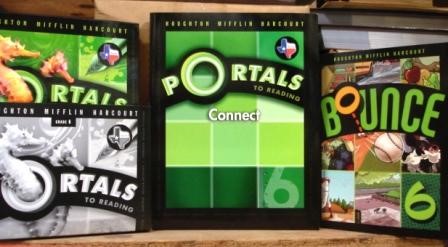 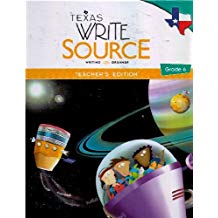 Portals & 
Write Source TE’s
Elementary Out of Adoption Titles
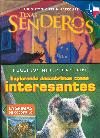 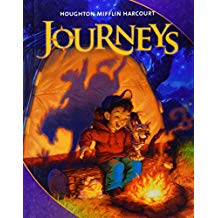 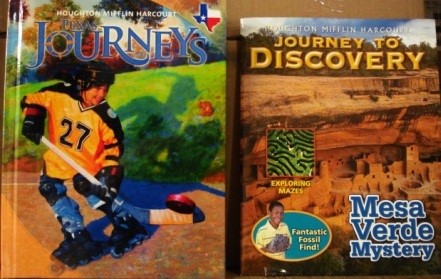 K- 5th Grade 

Journeys & 
Senderos
Spelling, Handwriting & STAAR Prep
Handwriting Without Tears
Words Their Way
Journeys Write Source
(English & Spanish)
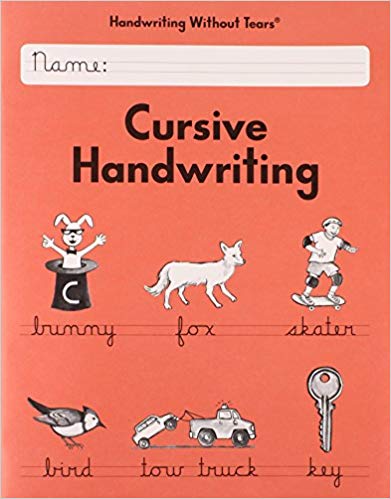 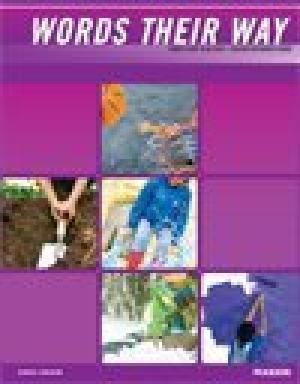 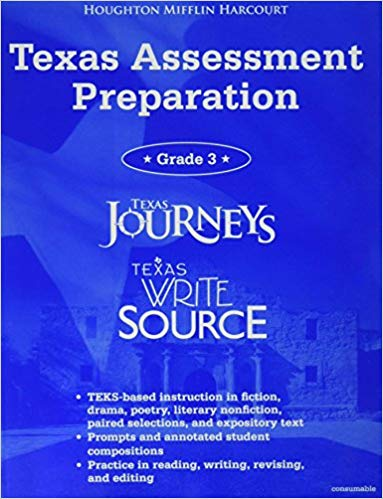 Preparation for Out of Adoption Collection
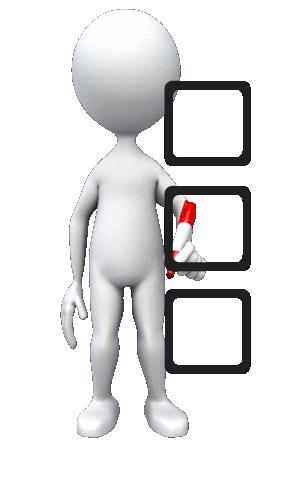 Request Quantity of Pallets
Request Delivery Date of Pallets 
When Pallets are ready for pick up, email a Spreadsheet that includes the following for each pallet :
ISBN
Title
Quantity of Each Title
The Spreadsheet will be the Work Order for the pick up of pallets
Warehouse Collections
ELAR Material
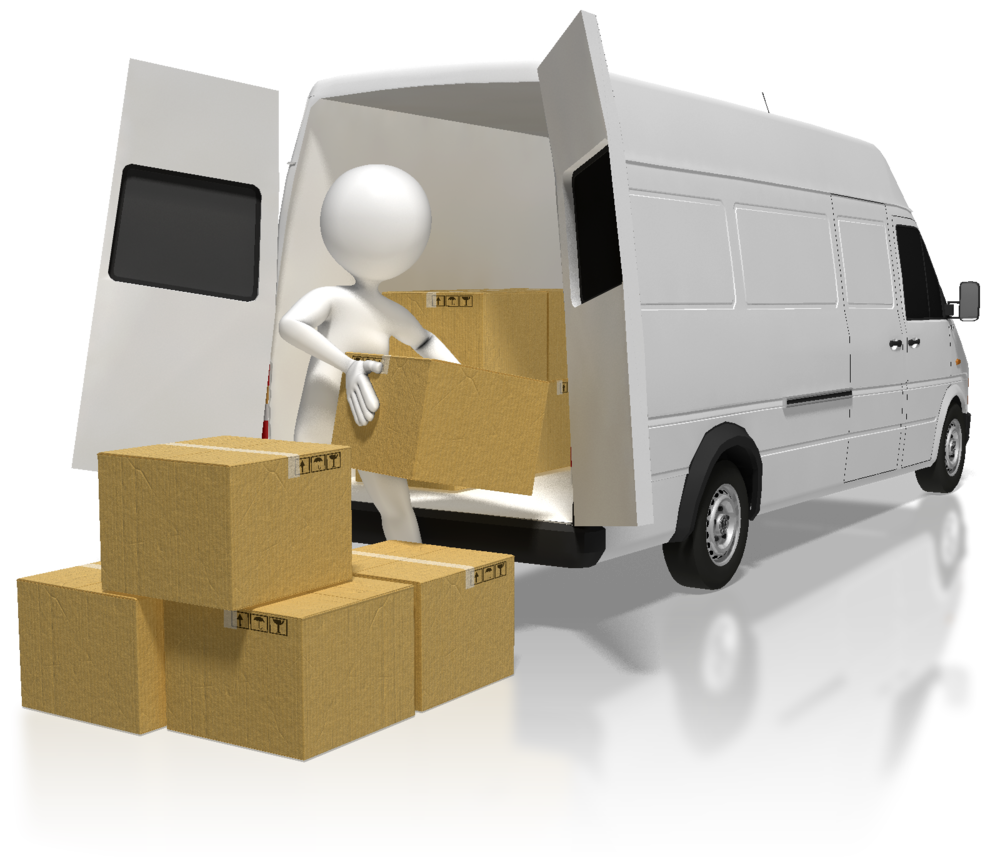 Student Textbooks
Teacher Resources
NO WORKBOOKS
SUMMER COLLECTIONS: 
Just in case the new material does not arrive in time for next school year, please keep enough material for the first of school until the new material arrives (Example G4-5)
Workbooks/Consumables/Write-in Textbooks
Generated Ideas for Used Consumables
Mostly Used 
Send home with student at the end of the year 
Dispose of when cleaning out classroom, after students have left for the year
Slightly Used
Send home corresponding pages throughout the year
Keep and use different parts next year
Can NOT 
Throw away slightly used and unused in the dumpster
Send home slightly used and unused
How to Stack Material onto Pallets
Stack textbooks in layers not towers
Binding to the outside if possible
Teacher material on top or on separate pallet
Set pallet a few inches away from the wall
Make sure pallet slots are at correct position for pallet jack
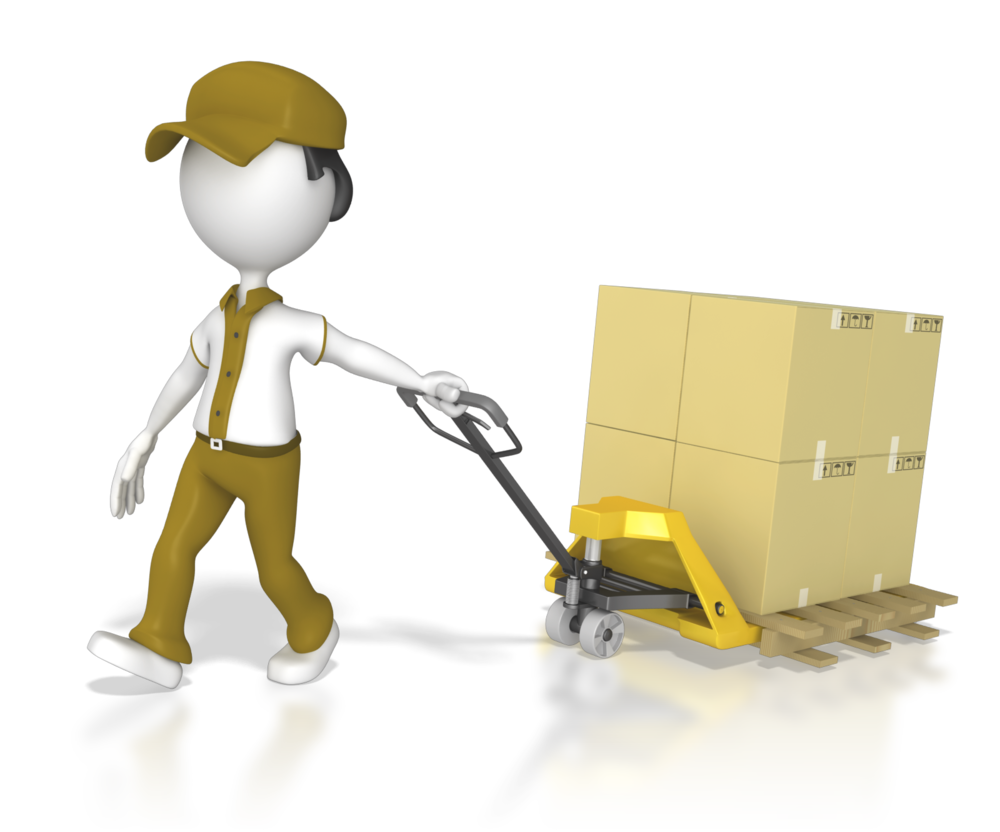 Collection of Out of Adoption Material Elementary and Middle Schools – Proclamation 2019
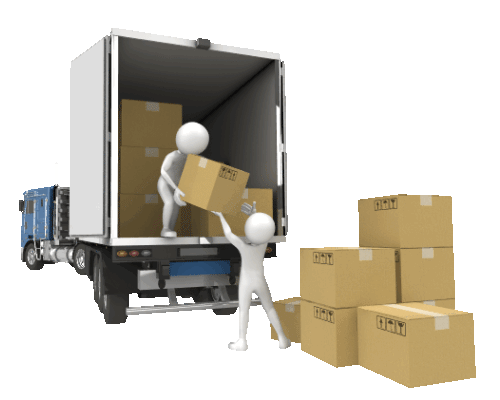 Warehouse
Collection Dates 

June 3 – 28, 2019
July 8 – 31, 2019
Audit Processes & Best Practices
Mid Term Audit - Soft Self Audit 
Touch base with all teachers
Collect one semester course books
Quick inventory of book room
Consumable Audit - February
-	Reminder/completion deadline sent in advance
-	Done in TipWeb 
-	Once completed, the original number sent to campus is  
     zeroed by Cathy so that new requisitions can be entered
Audit Processes & Best Practices
Prep for Physical Audit (before end of year audits)
-	Have a “plan of action” for collecting of materials
Self Audit
-	Due by the last day of school (Electronic submission via  
     TipWeb) 
-	Audit Team physically counts and verifies what the campus 
     has entered for their self audit of instructional material  
Physical Audit 
-	Each campus receives one yearly
-	Audit invoices paid same fiscal year
Student Distribution Report
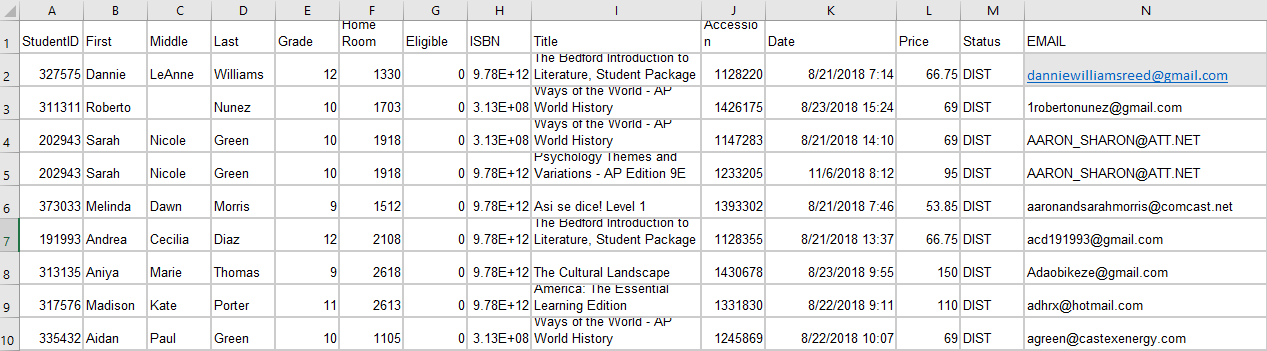 Parent/Student Email - Example
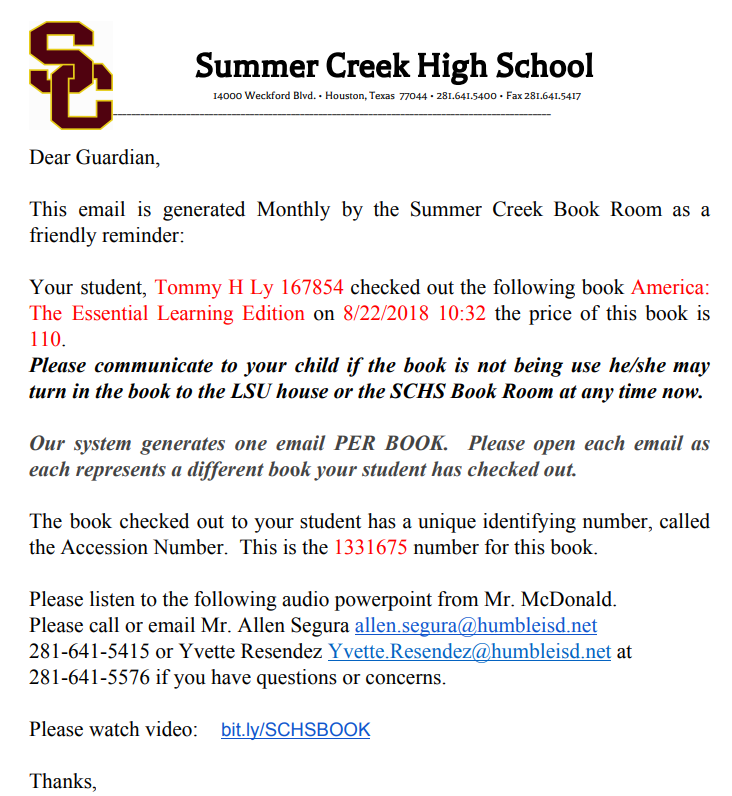 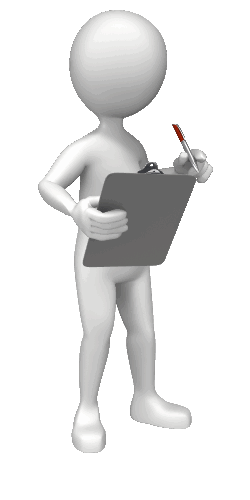 https://drive.google.com/drive/u/0/my-drive
Audit Schedule
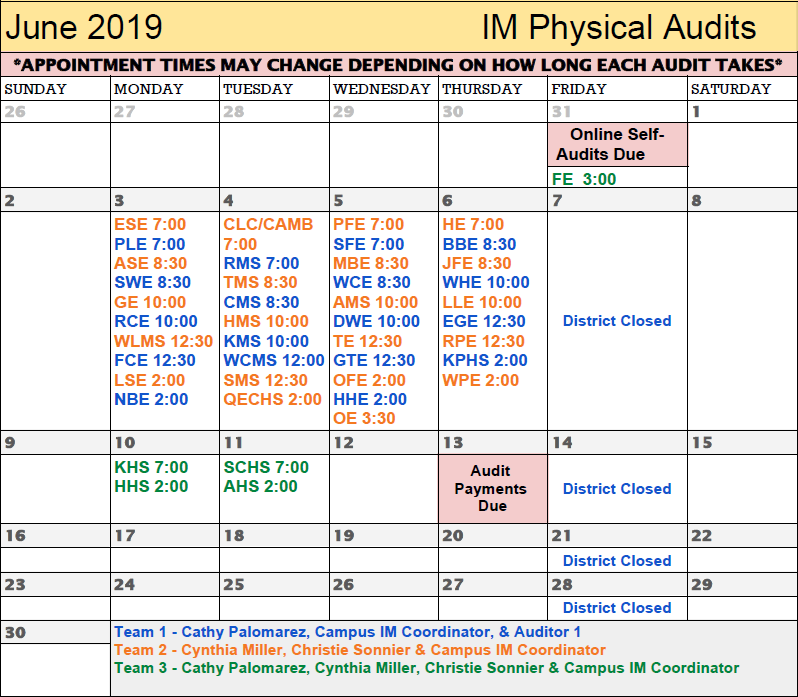 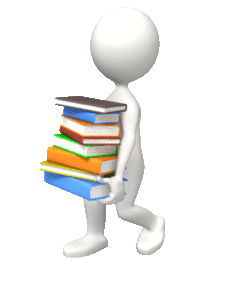 Book Room Audit Preparation
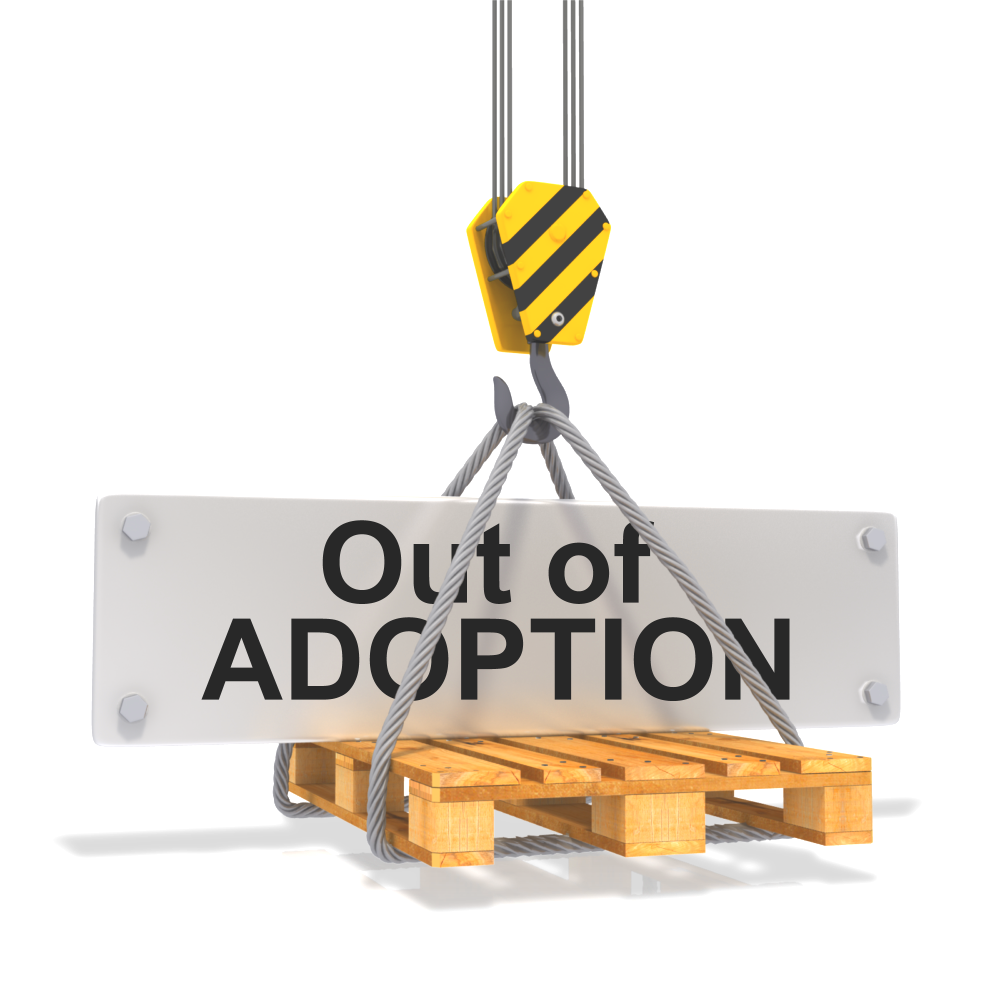 Clean Out Book Room

Clean off Book Shelves
Samples
Out of adoption materials
Storage files
Clutter
Book Room Audit Preparation
Collect all material into 
Central Location

Arrange by SLC (grade-subject)

Stack Books 5x5 
or 10x10

Alternate the 
    Binding/Titles
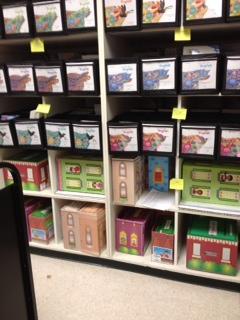 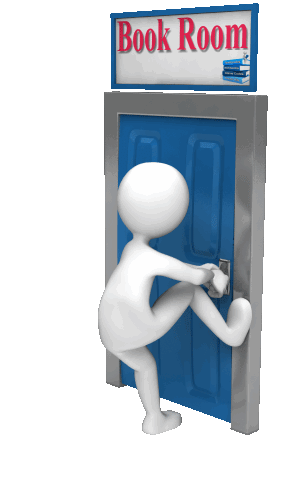 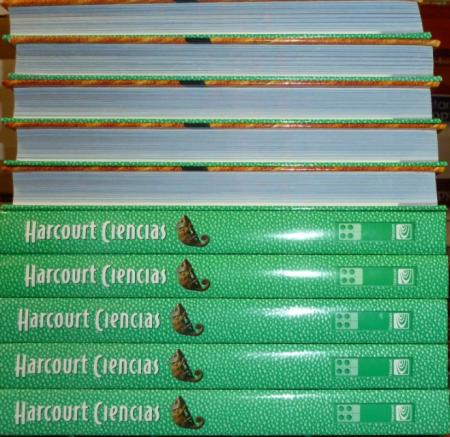 Book Room Audit Preparation
Same number of books per bin

Example: 160 books = 4 bins/shelves with 40 books each

Label Bins with 
merged “Post It” 
labels
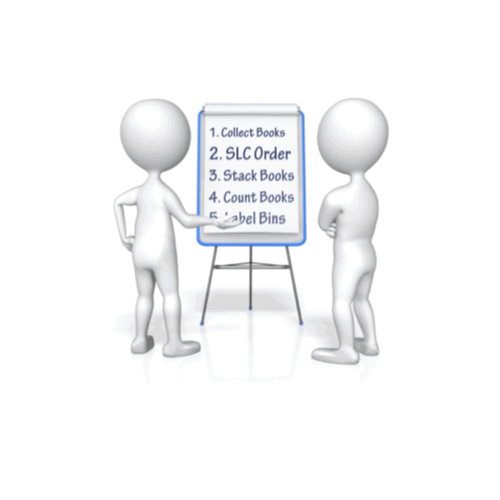 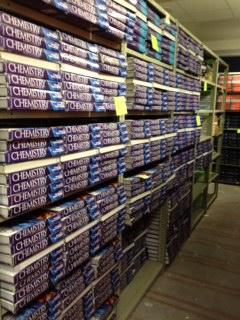 Book Room Audit Preparation
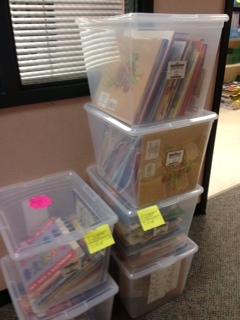 Check all Teacher Material 

Make sure all components are together

Note any missing pieces
Self Audit in TIPWeb
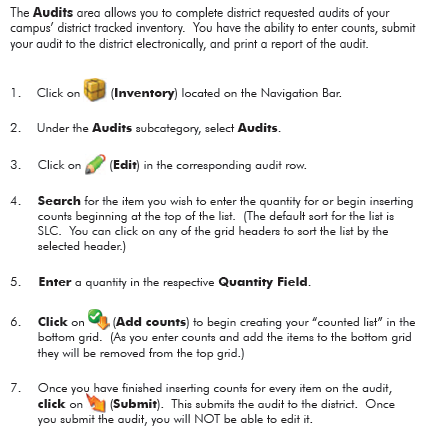 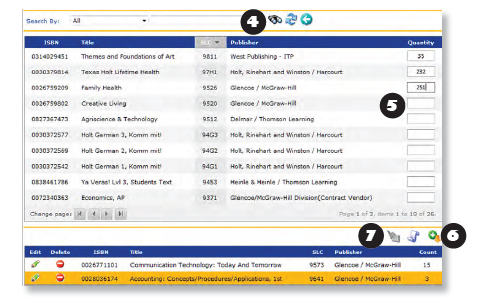 Self Audit in TIPWeb
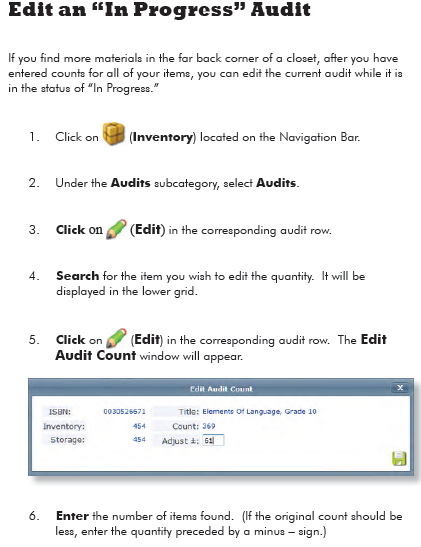 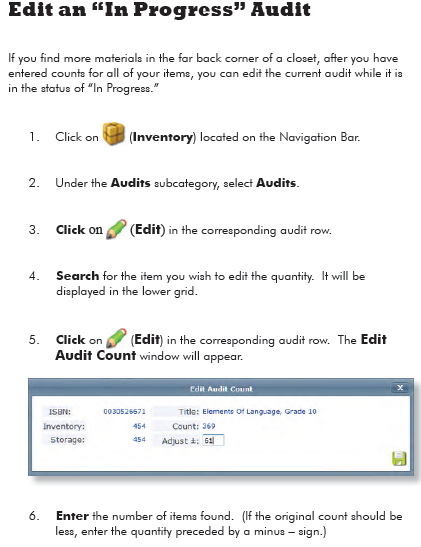 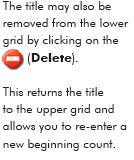 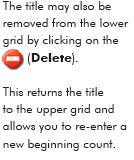 Audit Preparation
Please DO NOT:

Stack books outside of classrooms

Have Teacher Edition 
stacked with Student 
Books

NO “Scavenger Hunt” allowed
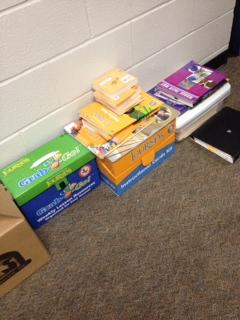 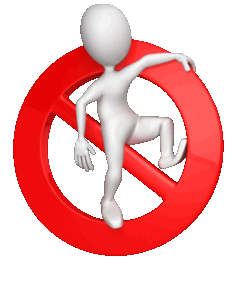 Physical Audit XL Worksheets
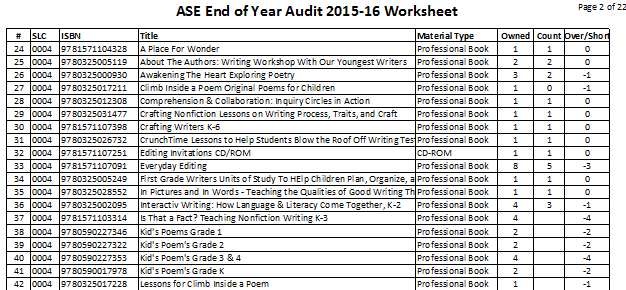 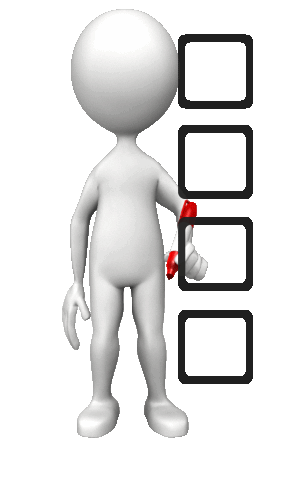 Physical Audit Merged “Post It” Bin Labels
Merge IM XL Worksheet and Label Word Doc
Print on colored paper and cut out 
Attach to appropriate bin, shelf, container
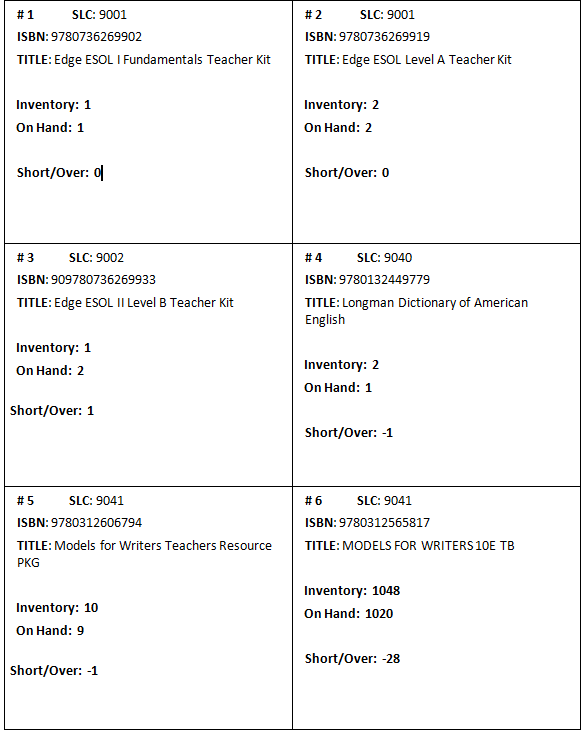 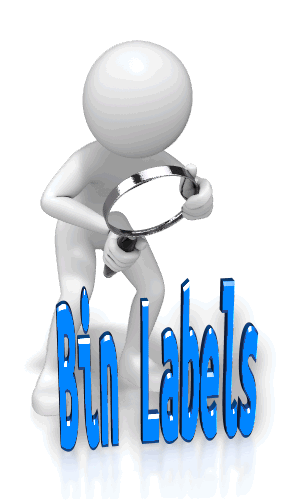 Audit Preparation
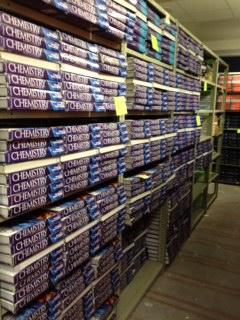 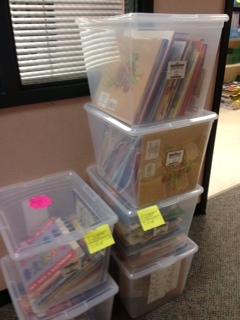 Audit Invoices
Audit Invoice Payments Due:
June 13, 2019

  Audit Invoices (Paid Adjustments) will be sent via email and available to view in TIPWeb IM

** No Recounts **
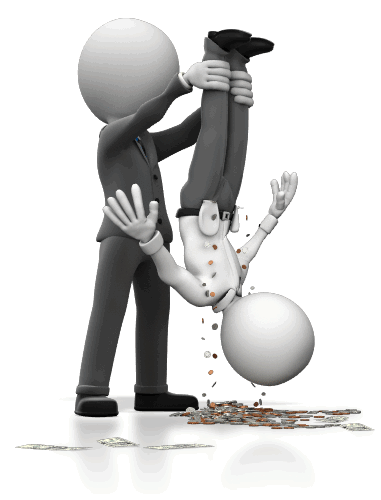 Required Annual Training in Eduphoria
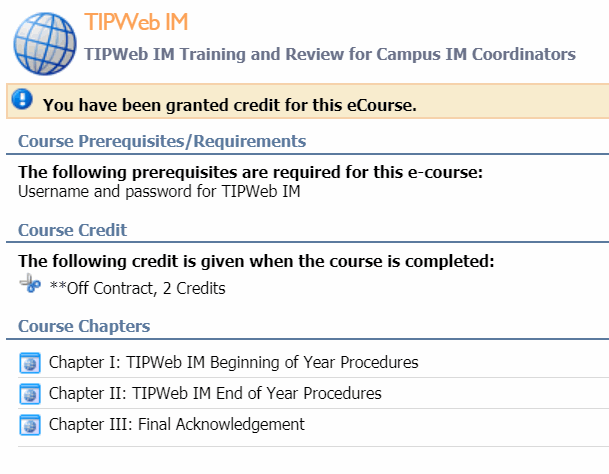 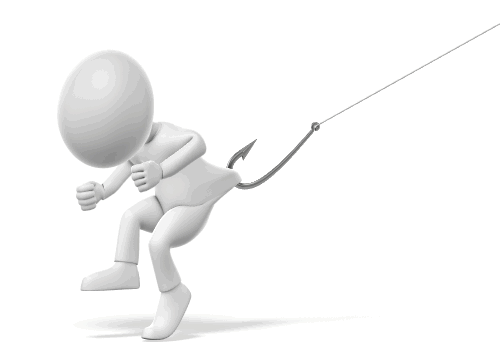 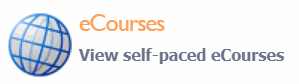 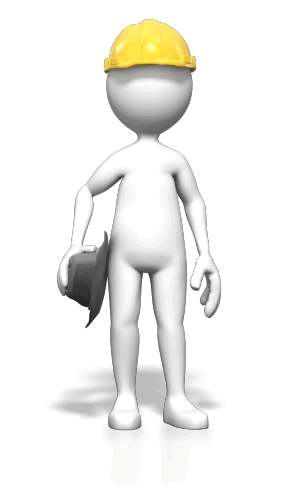 You 
ROCK 
Those
 Hats!
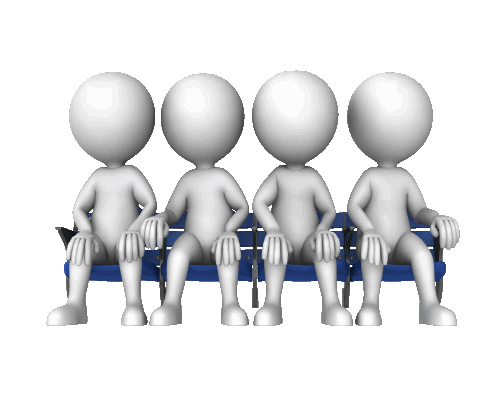